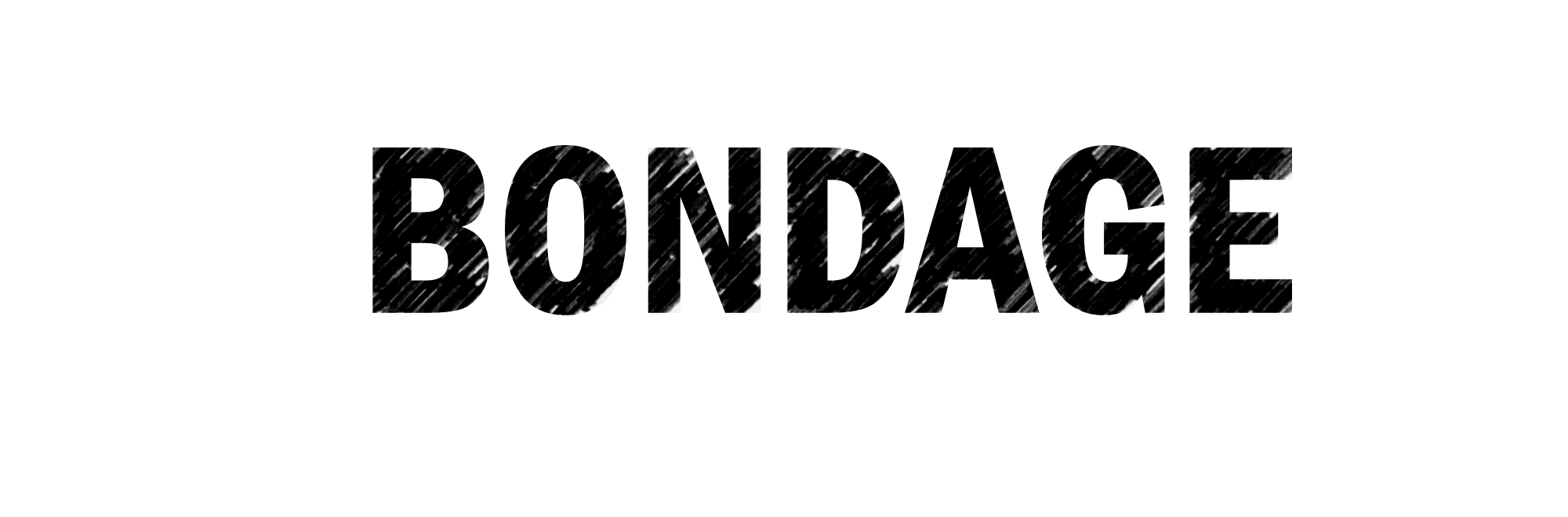 FREEDOM FROM
GOD’S PLAN OF DELIVERANCE
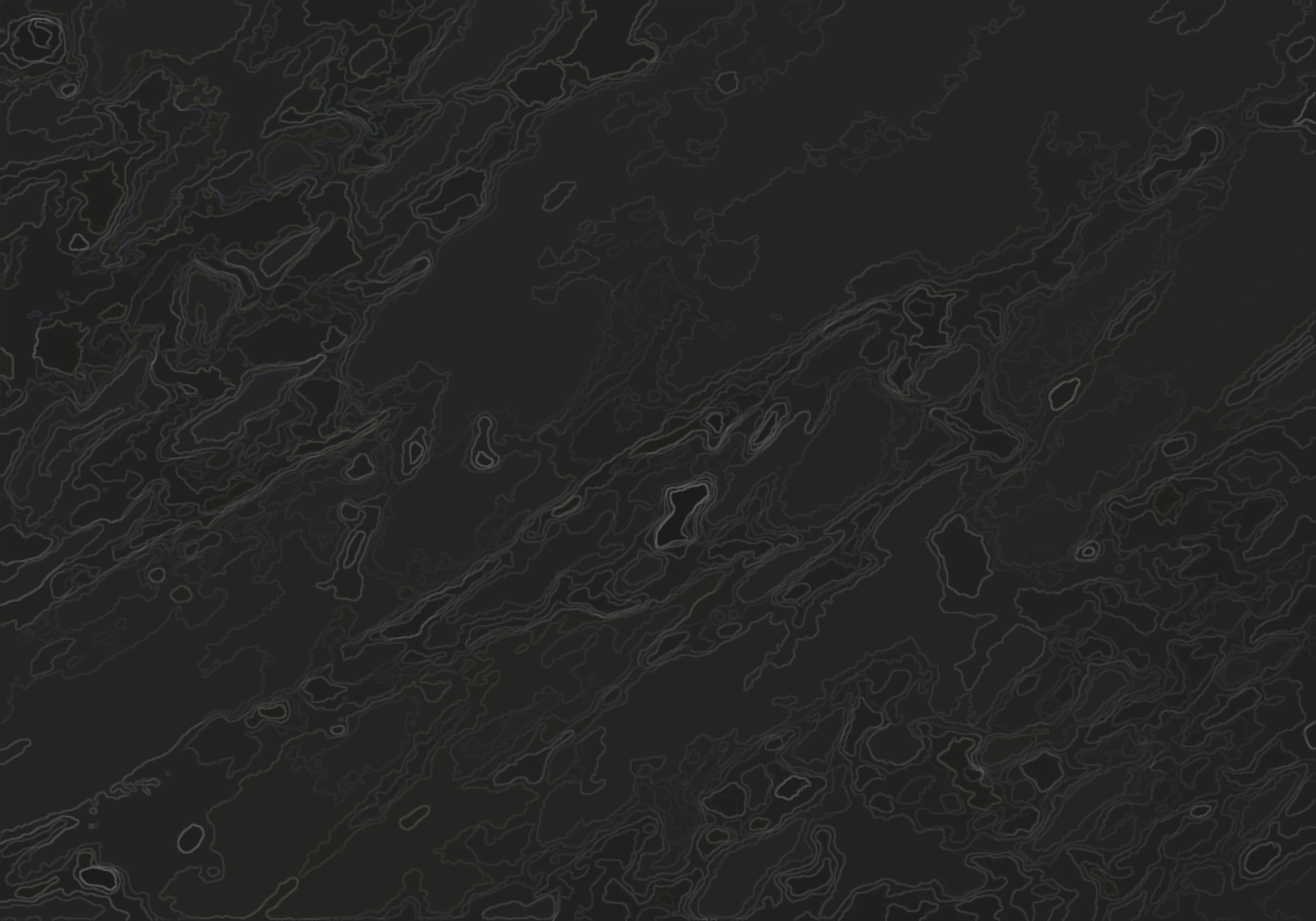 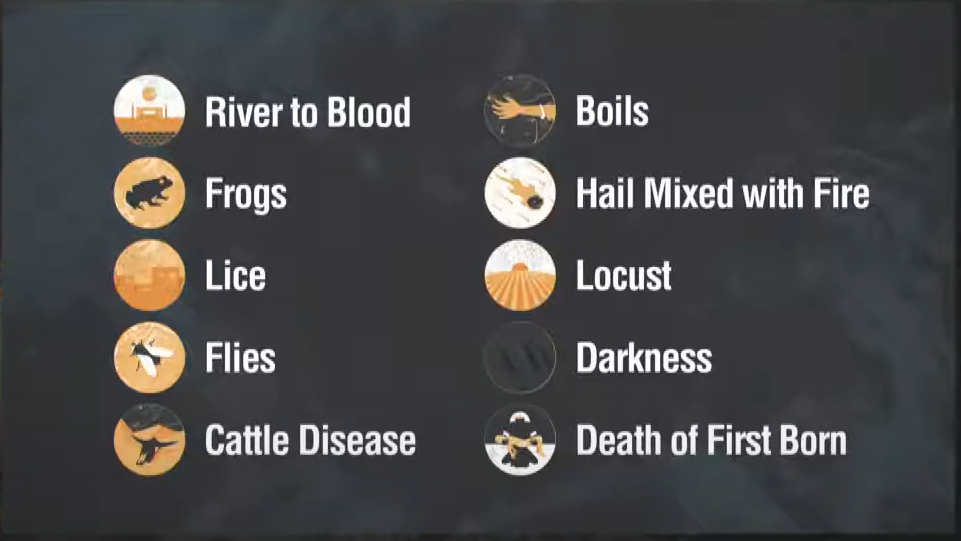 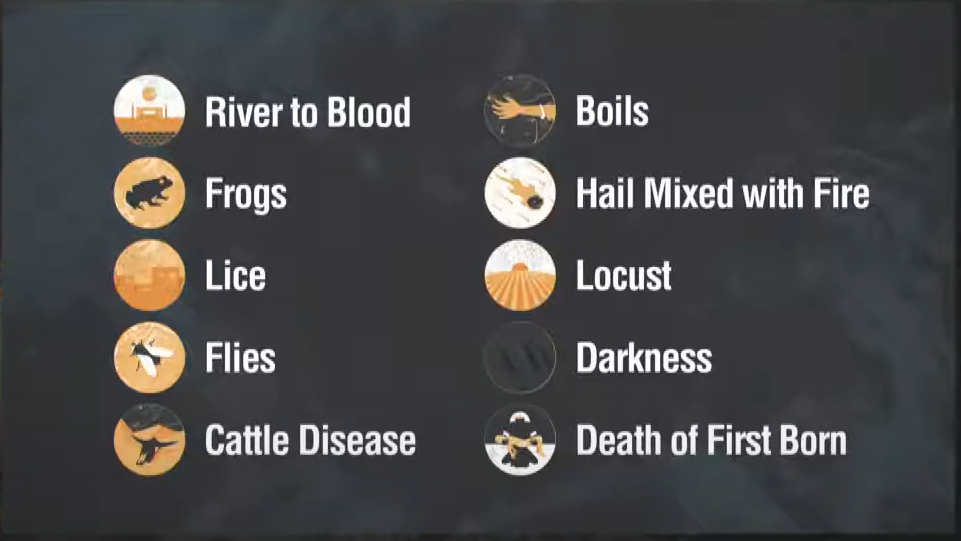 Boils
River to Blood
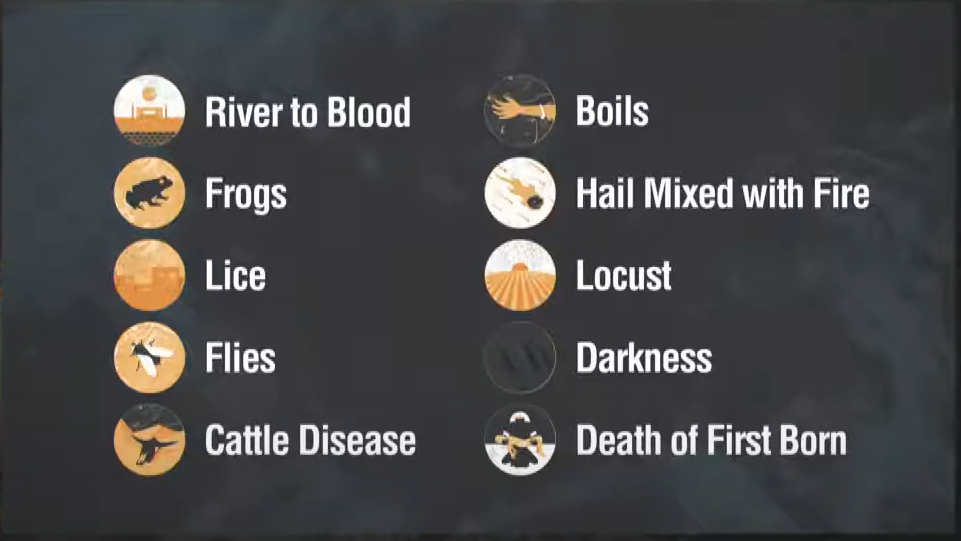 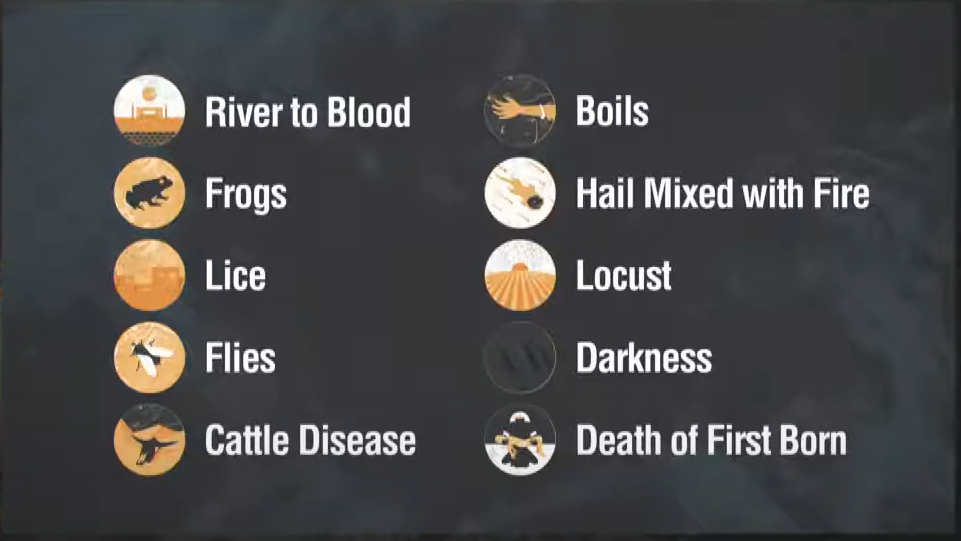 Frogs
Hail Mixed with Fire
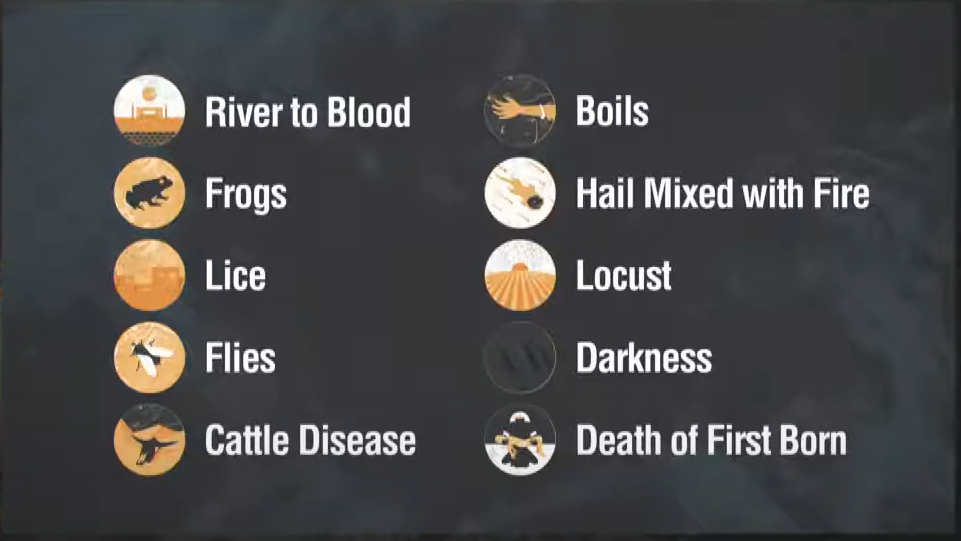 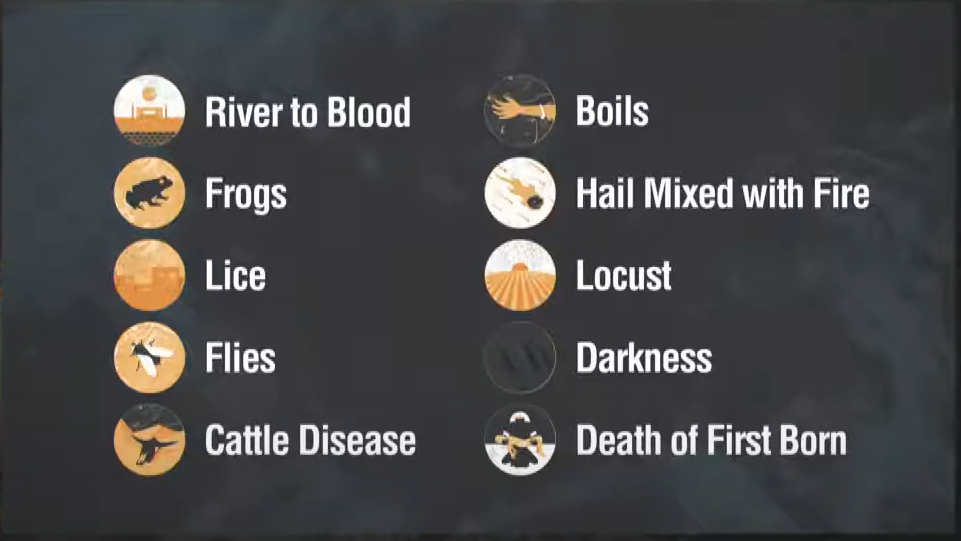 Lice
Locust
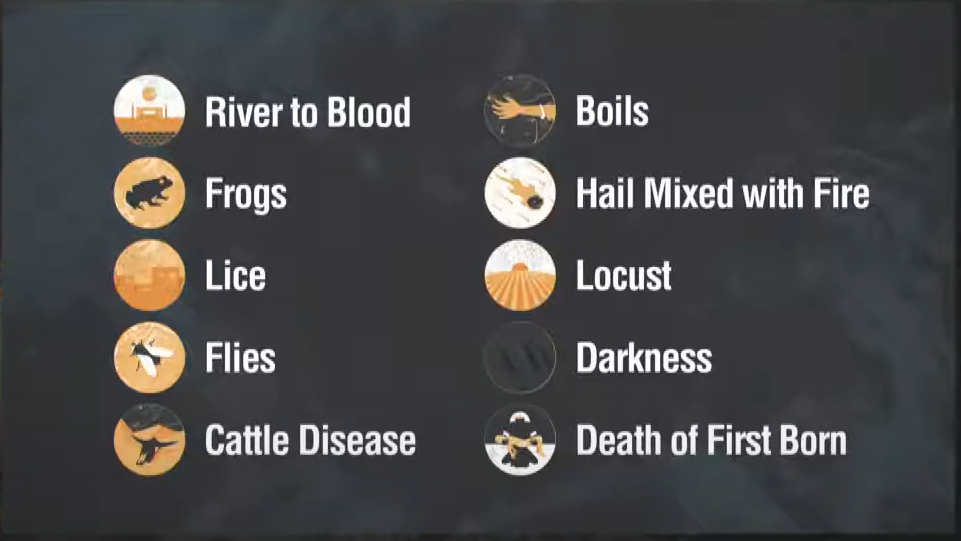 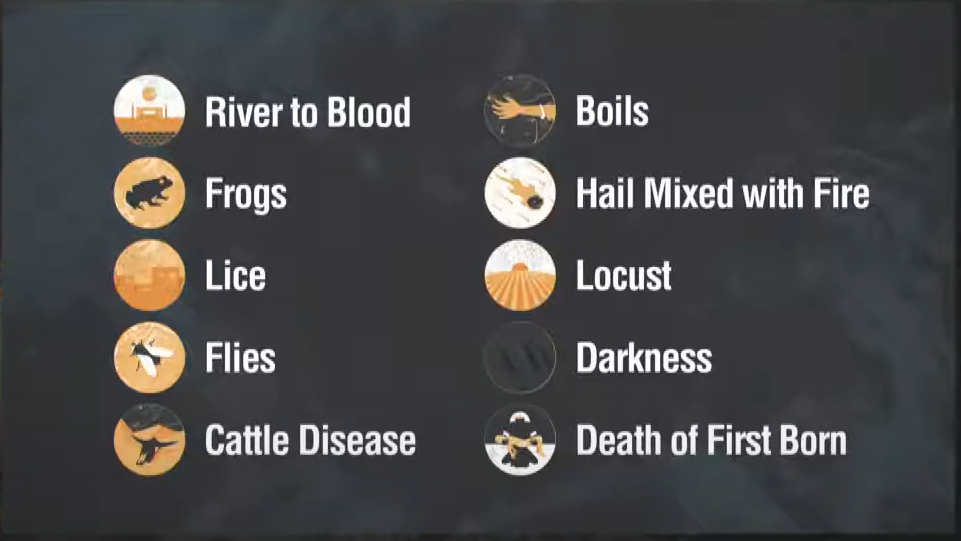 Flies
Darkness
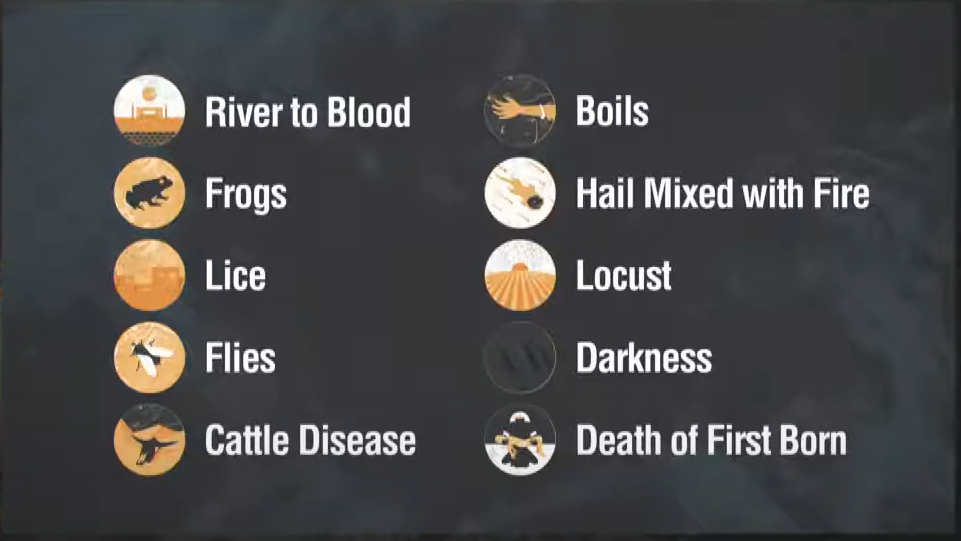 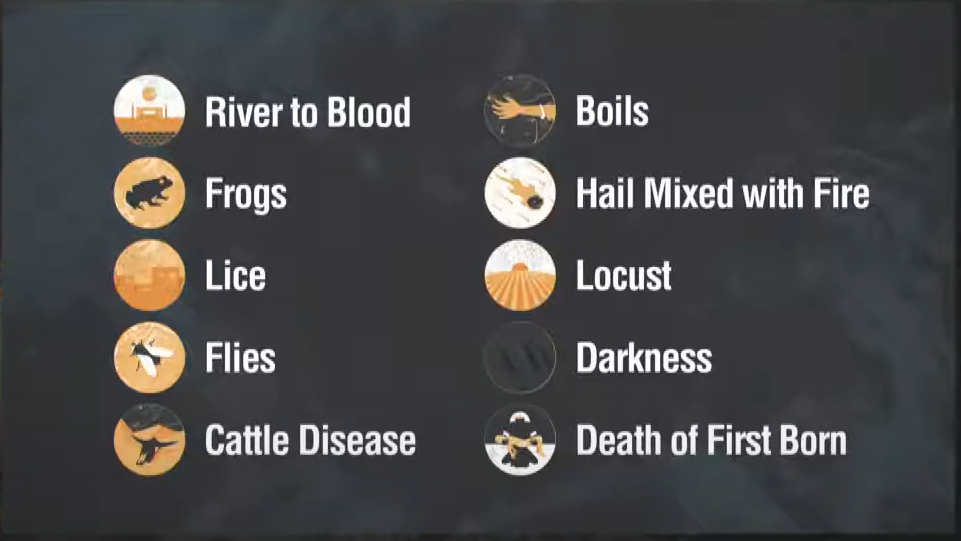 Death of First Born
Cattle Disease
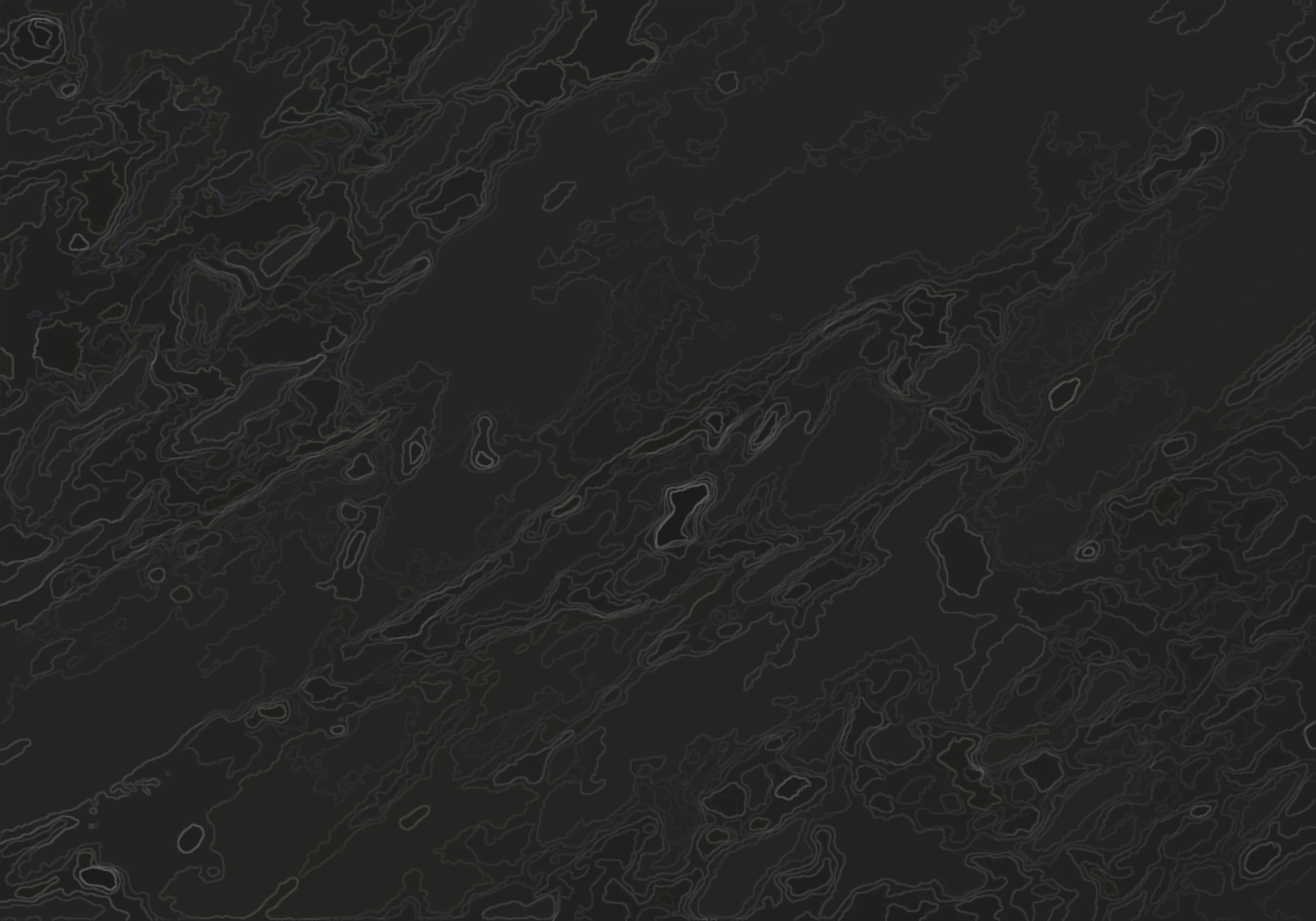 TEMPTED TO CONFORM
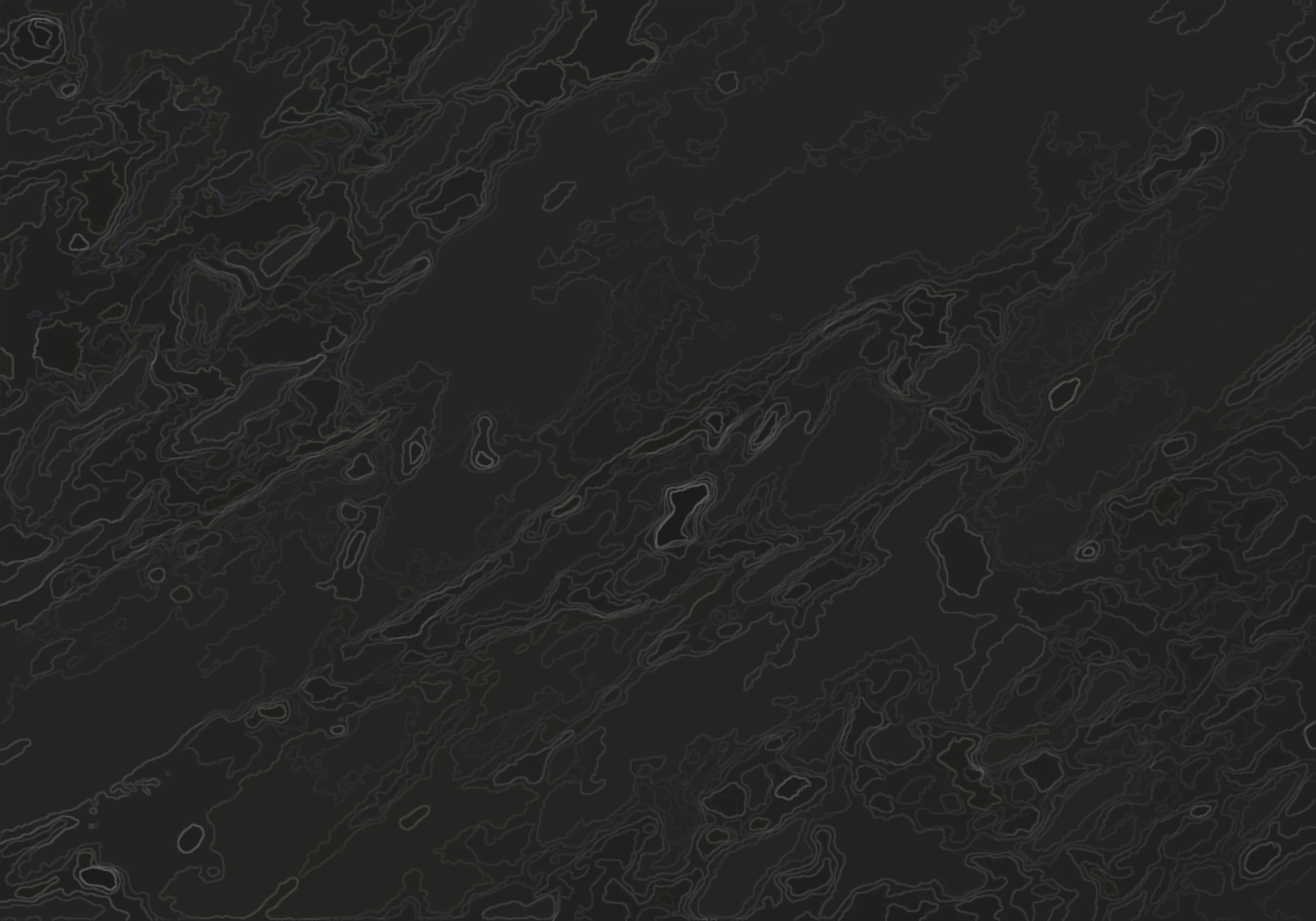 TEMPTED TO CONFORM
A  CONFORMING INVITATION
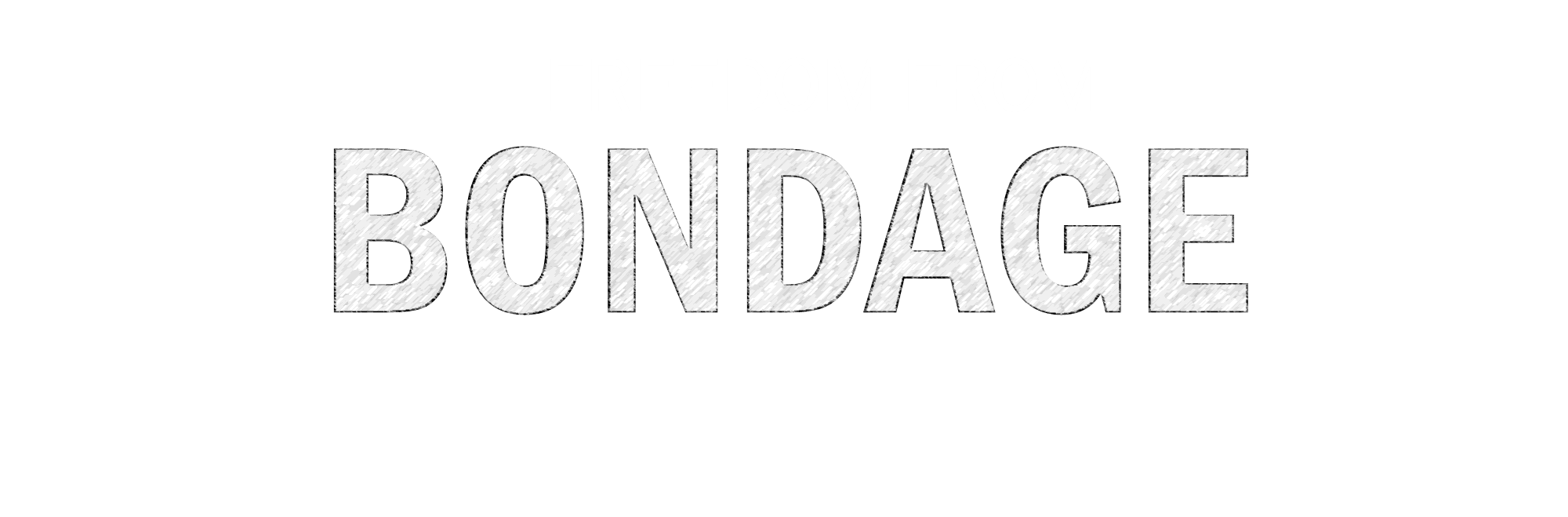 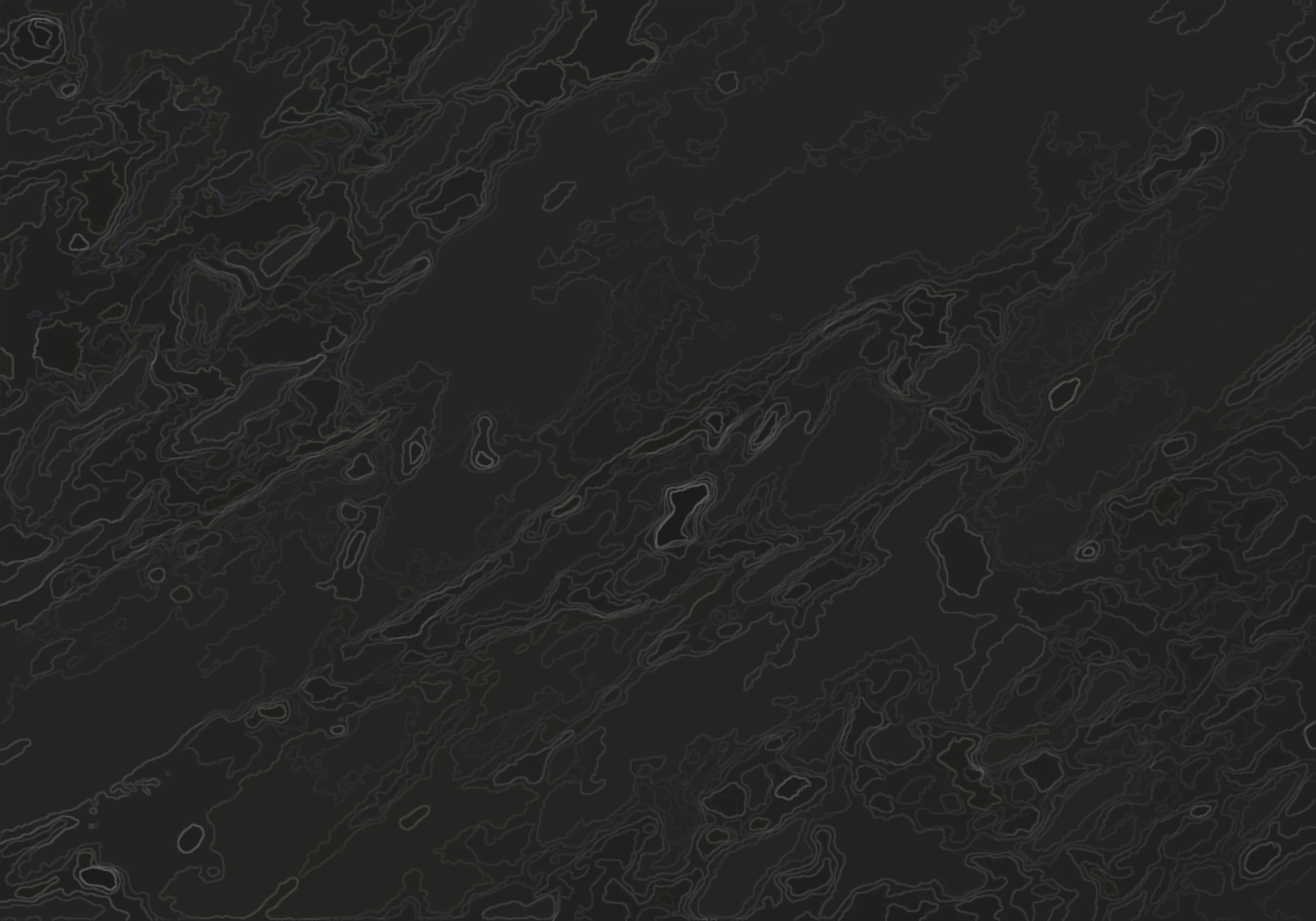 TEMPTED TO CONFORM
A COURAGEOUS RESPONSE
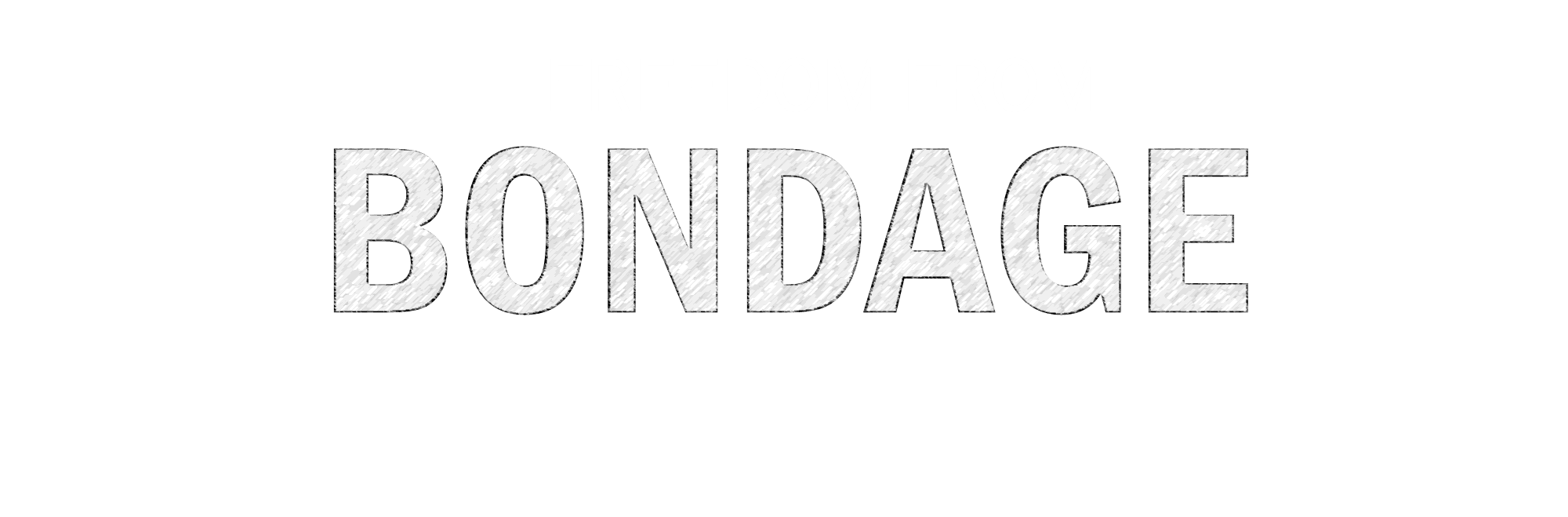 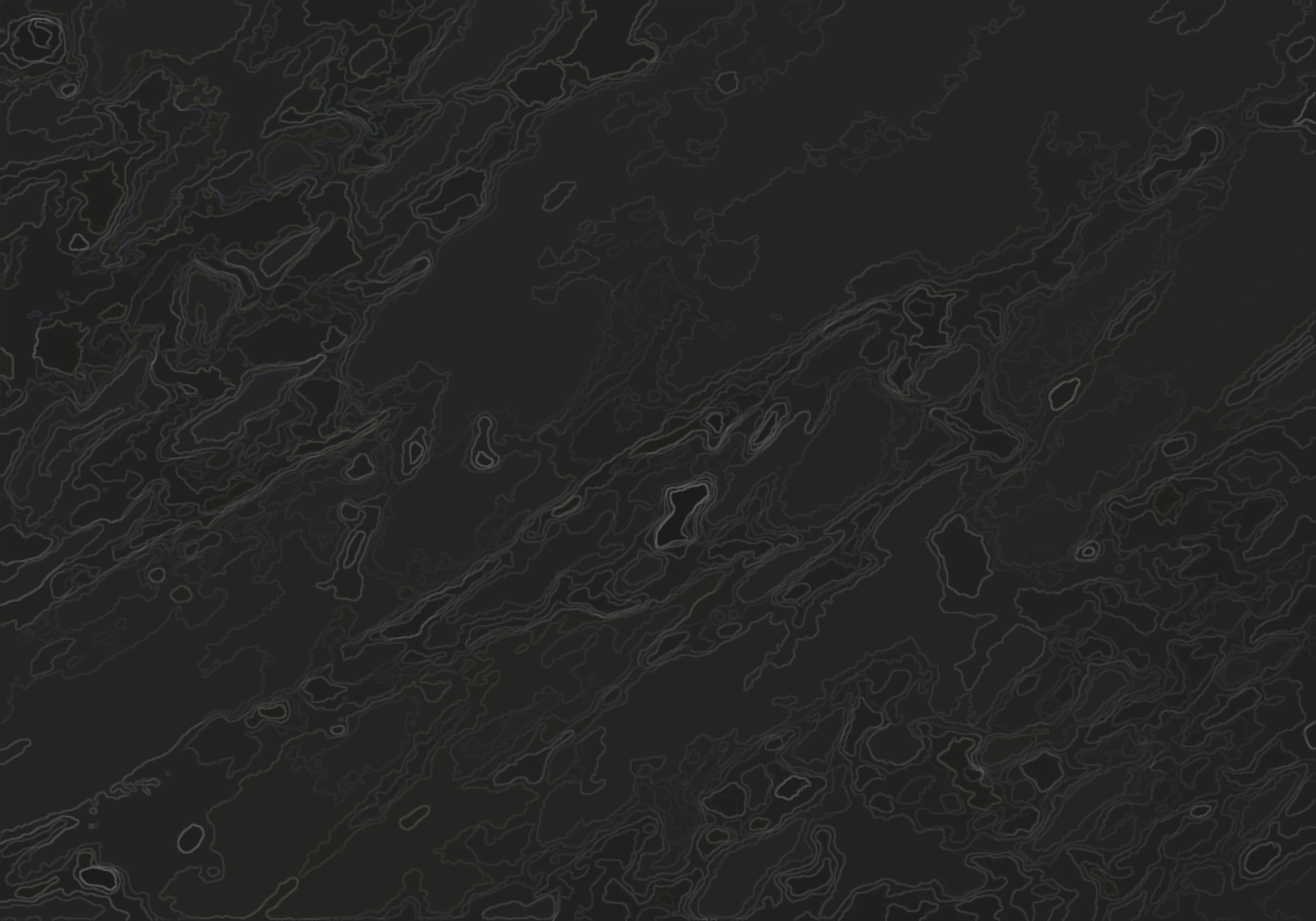 TEMPTED TO COMPROMISE
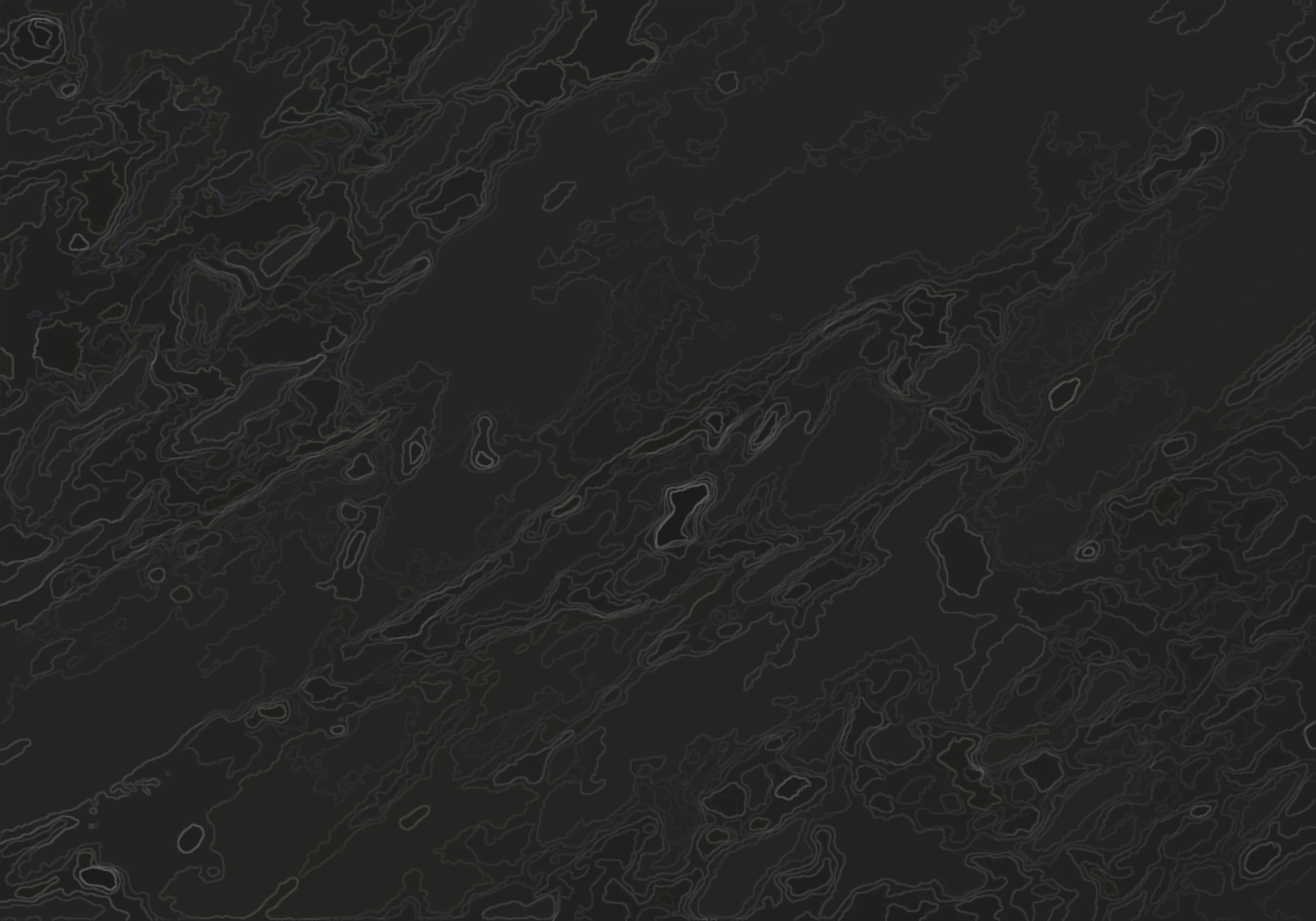 TEMPTED TO COMPROMISE
A COMPROMISING
PROPOSAL
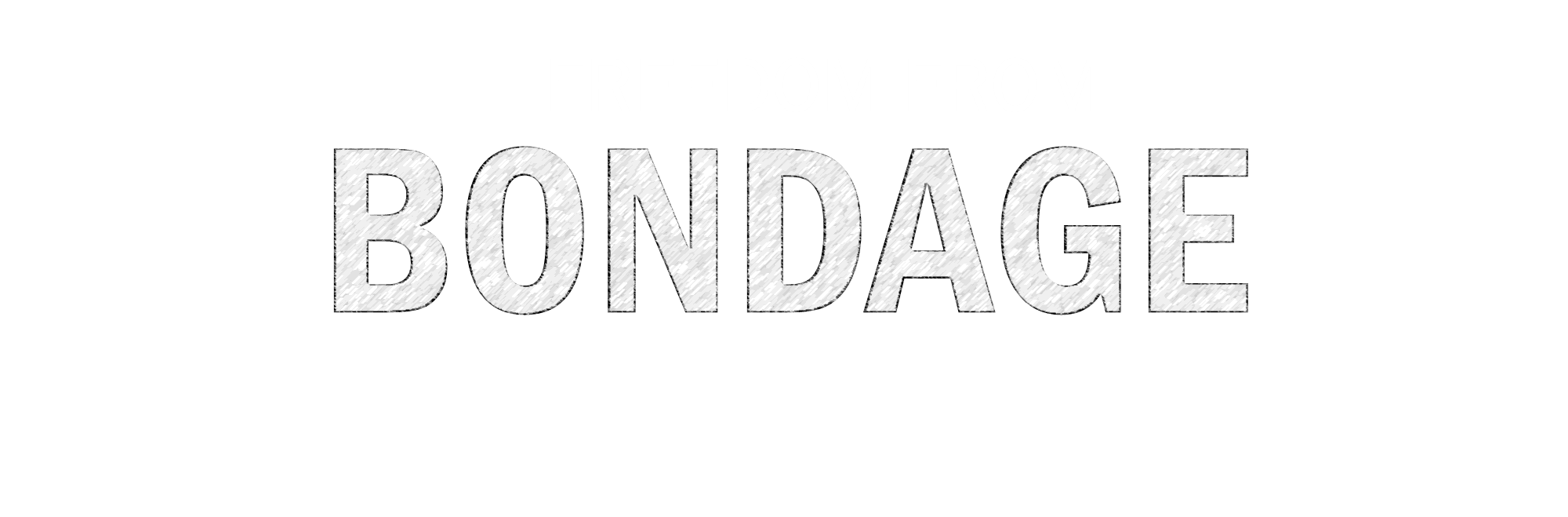 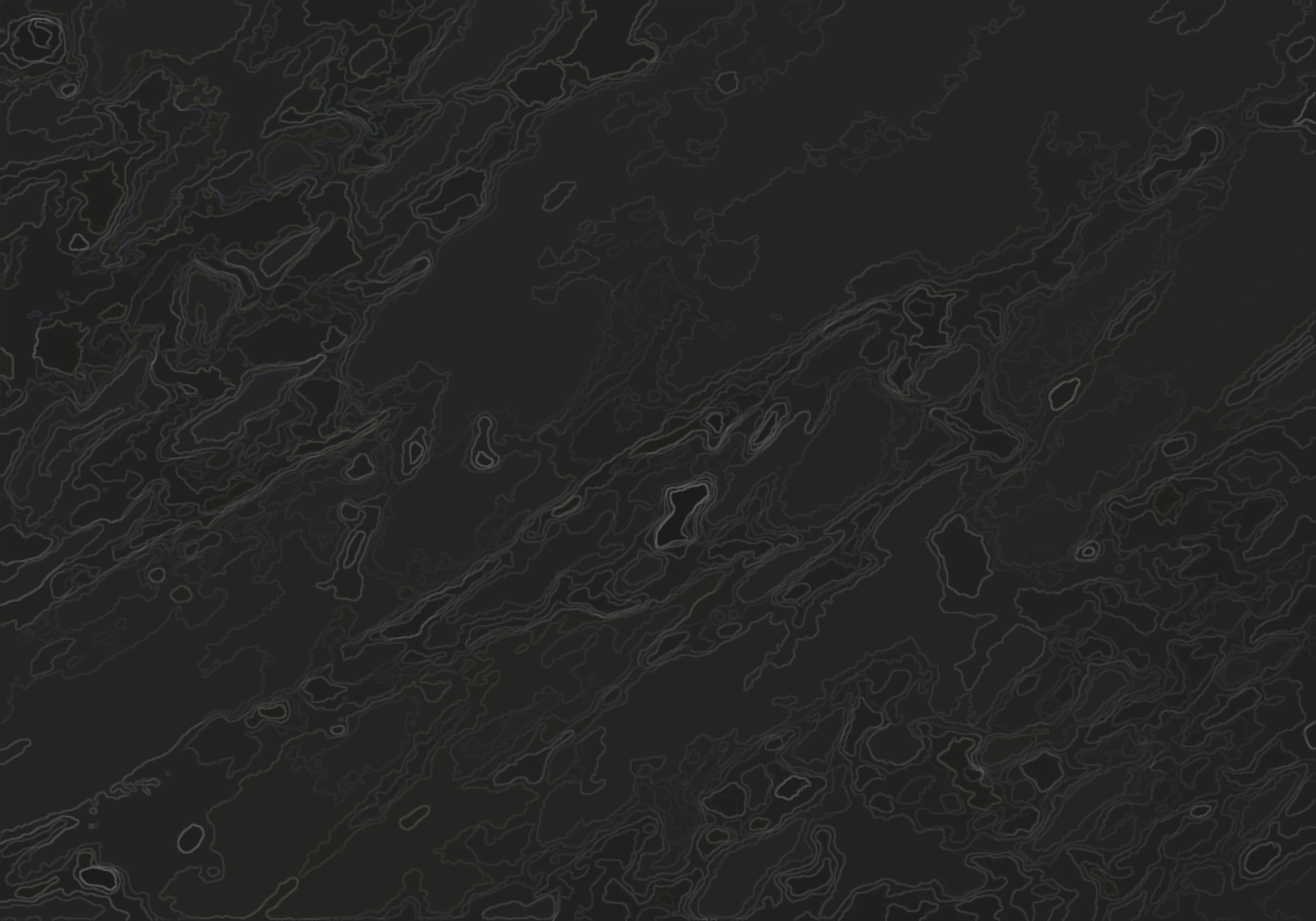 TEMPTED TO COMPROMISE
A CONSIDERATE
RESPONSE
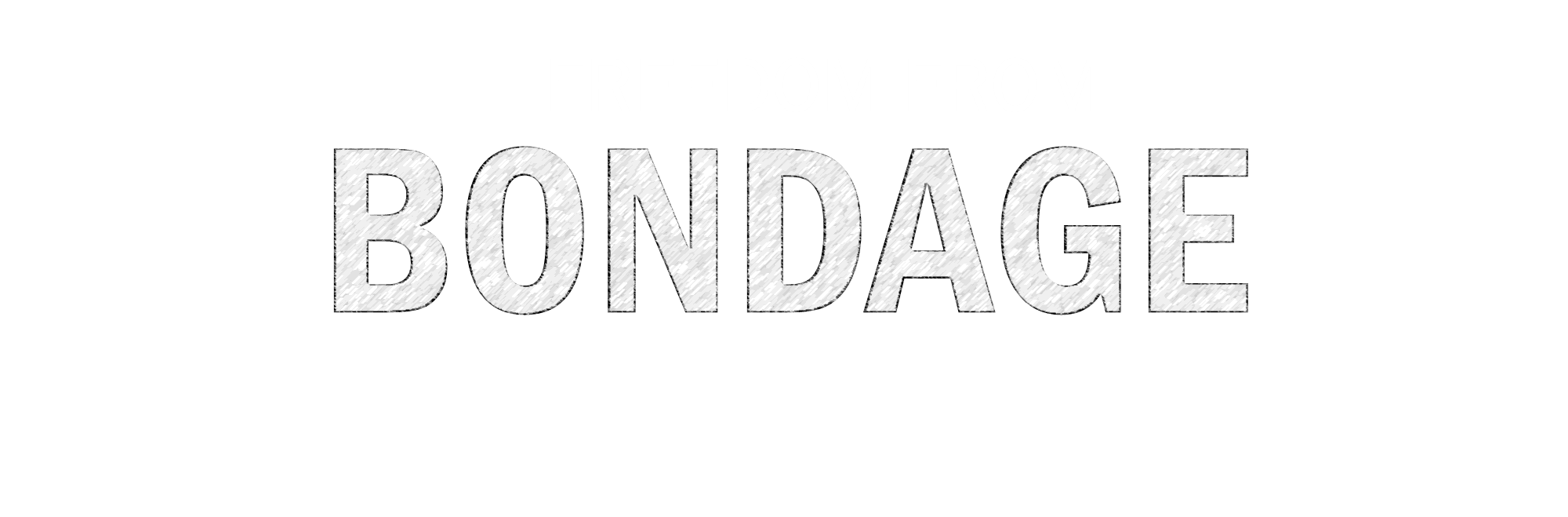 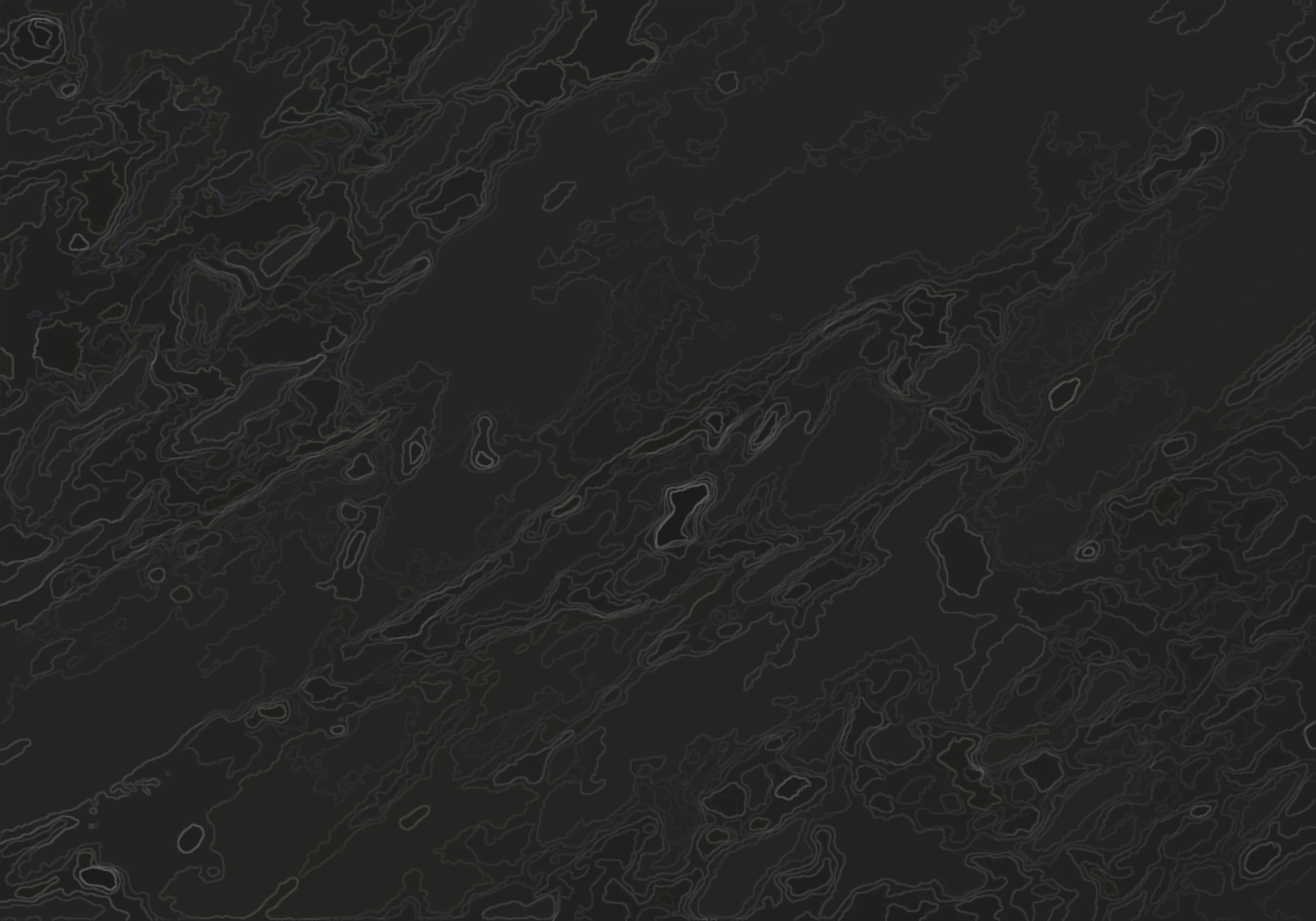 TEMPTED TO CORRUPT
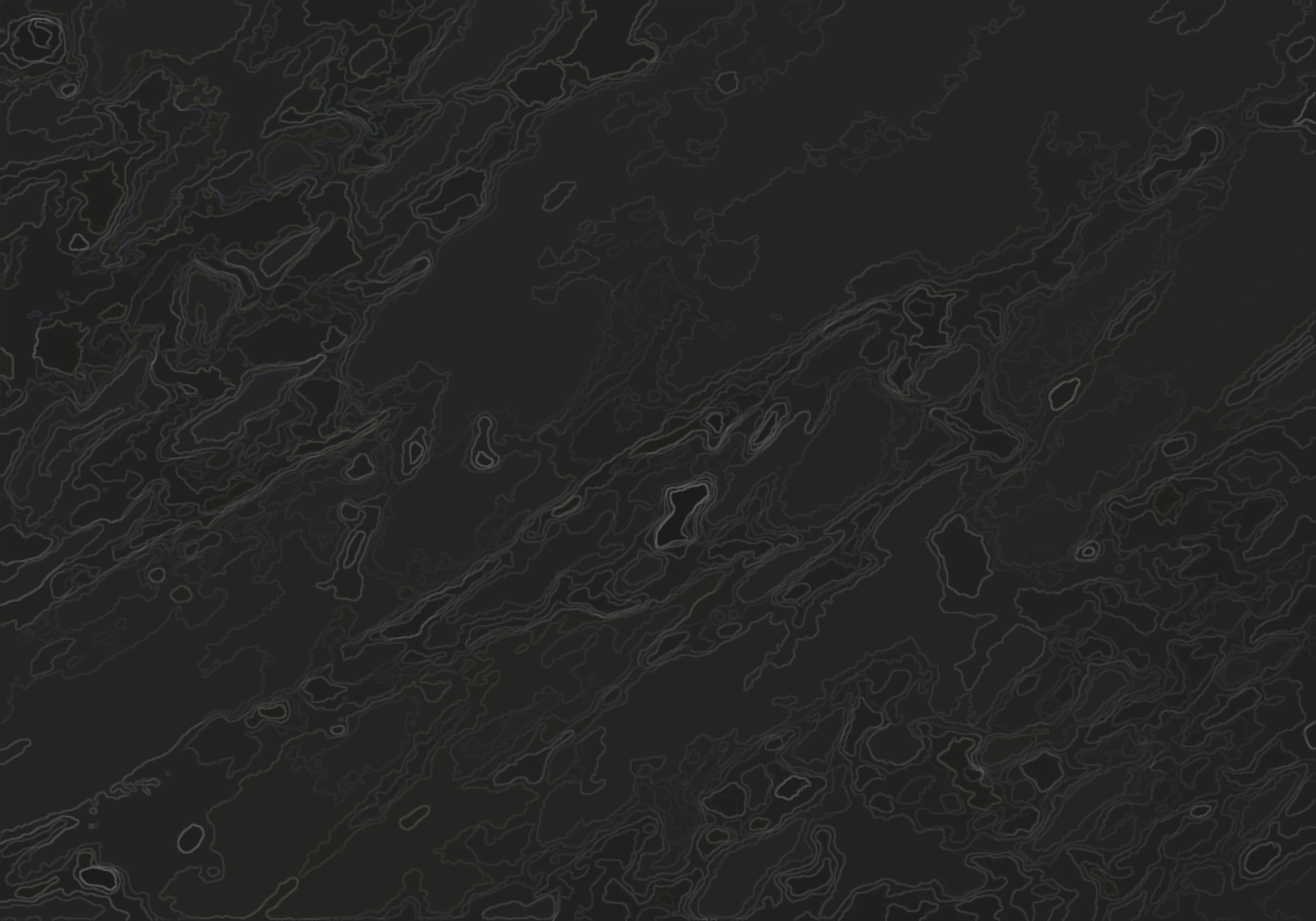 TEMPTED TO CORRUPT
A DIVISIVE PROPOSAL
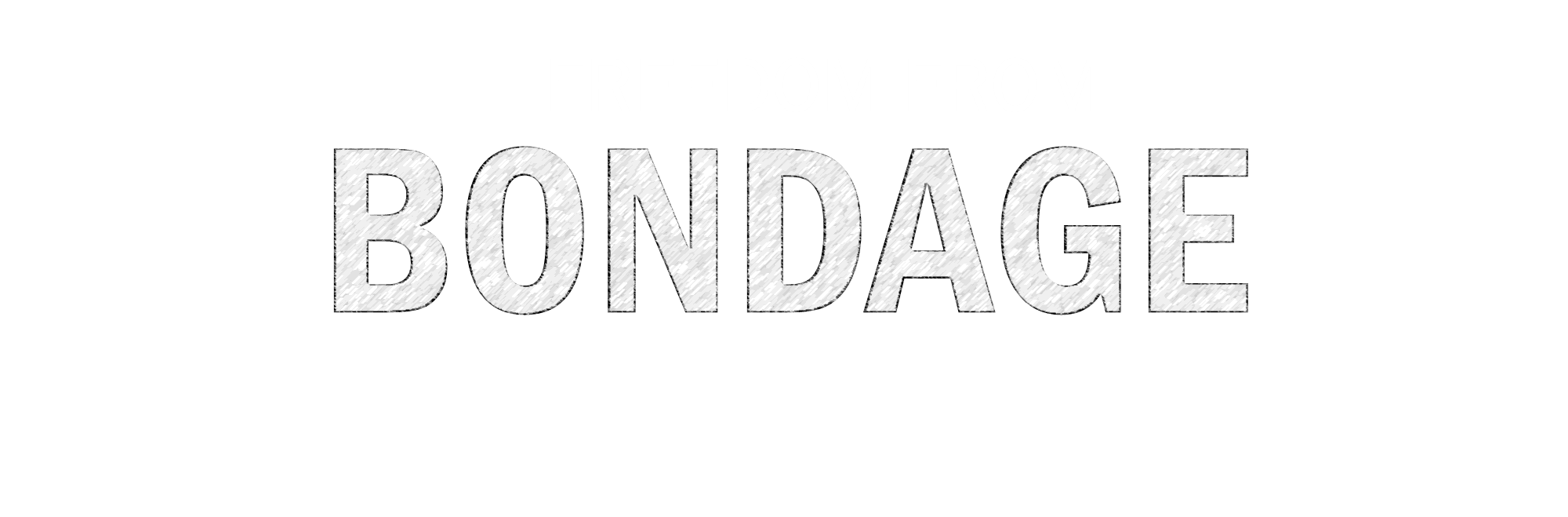 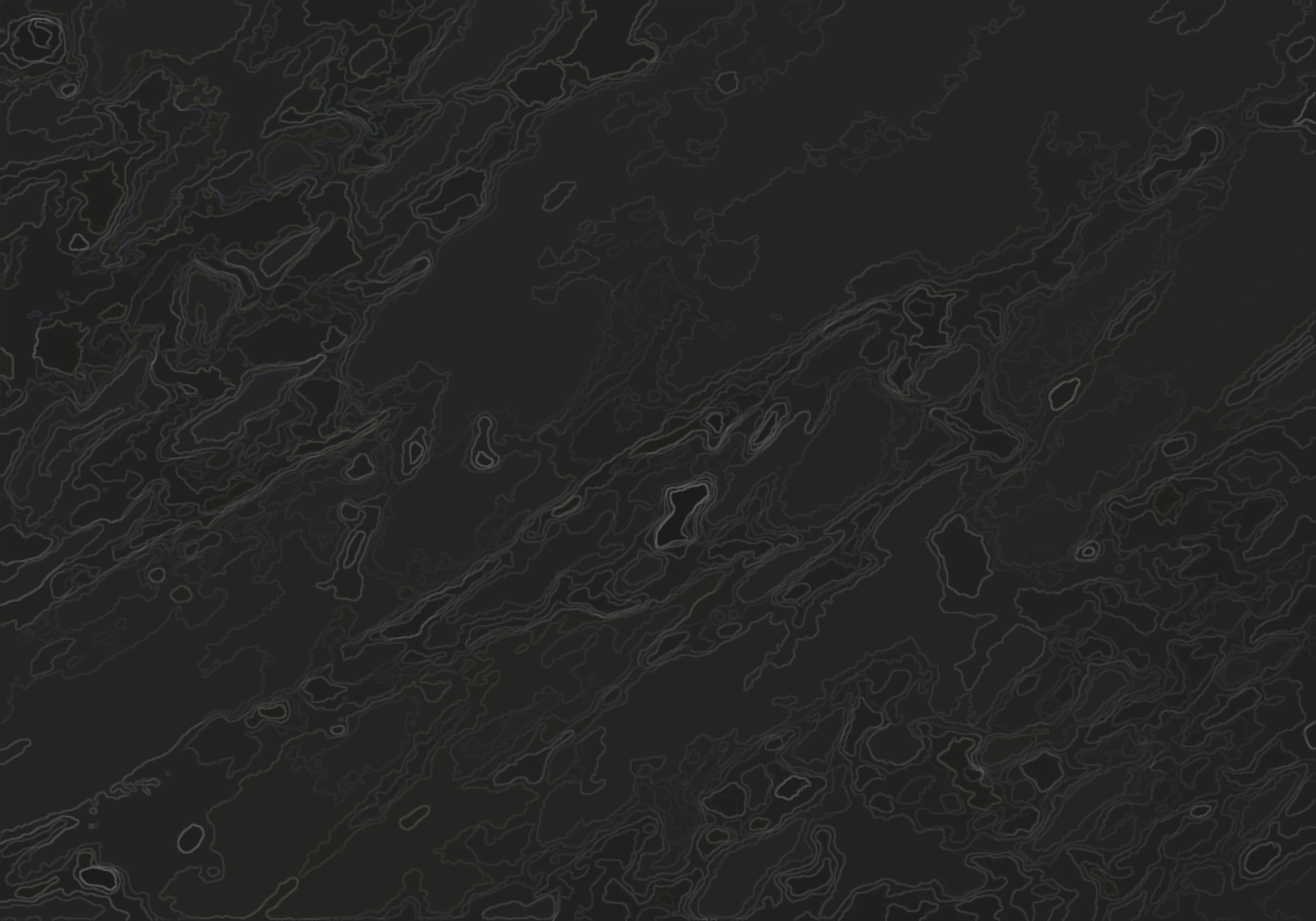 TEMPTED TO CORRUPT
A COMMITTED RESPONSE
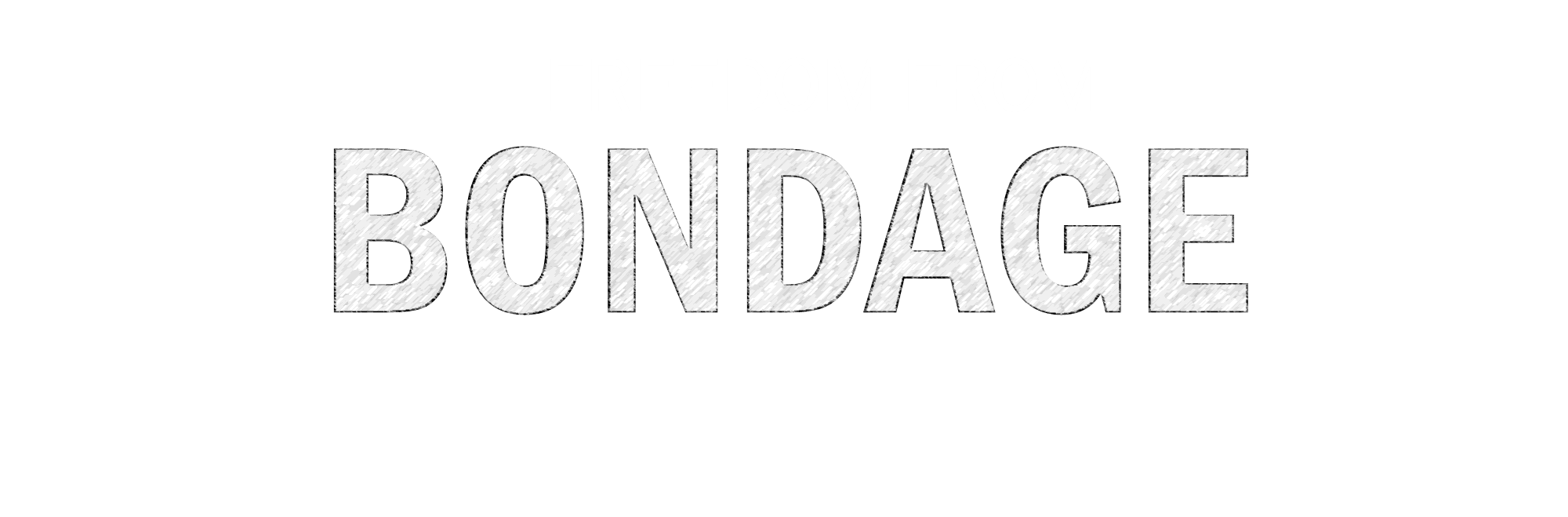 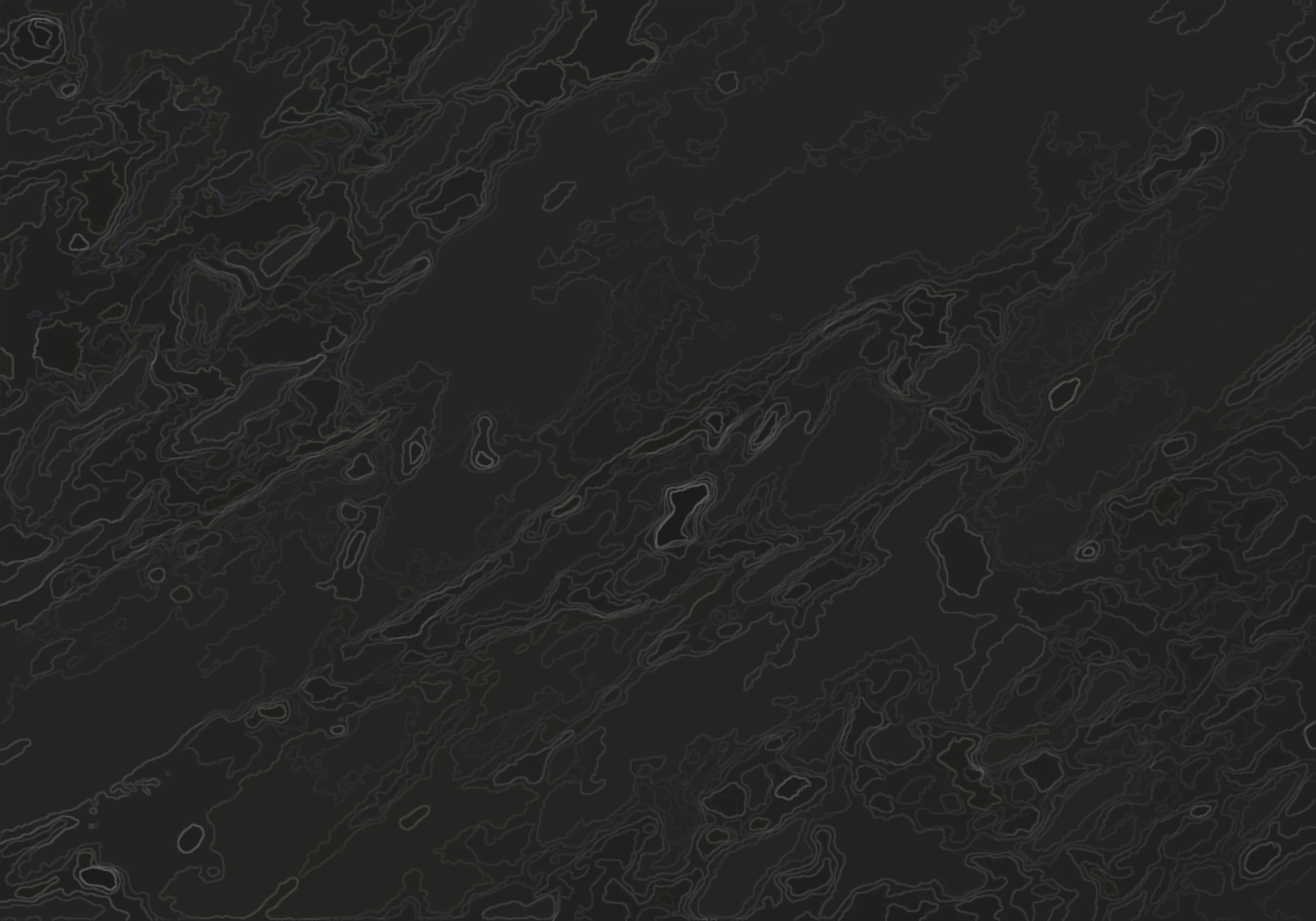 TEMPTED TO CONCEDE
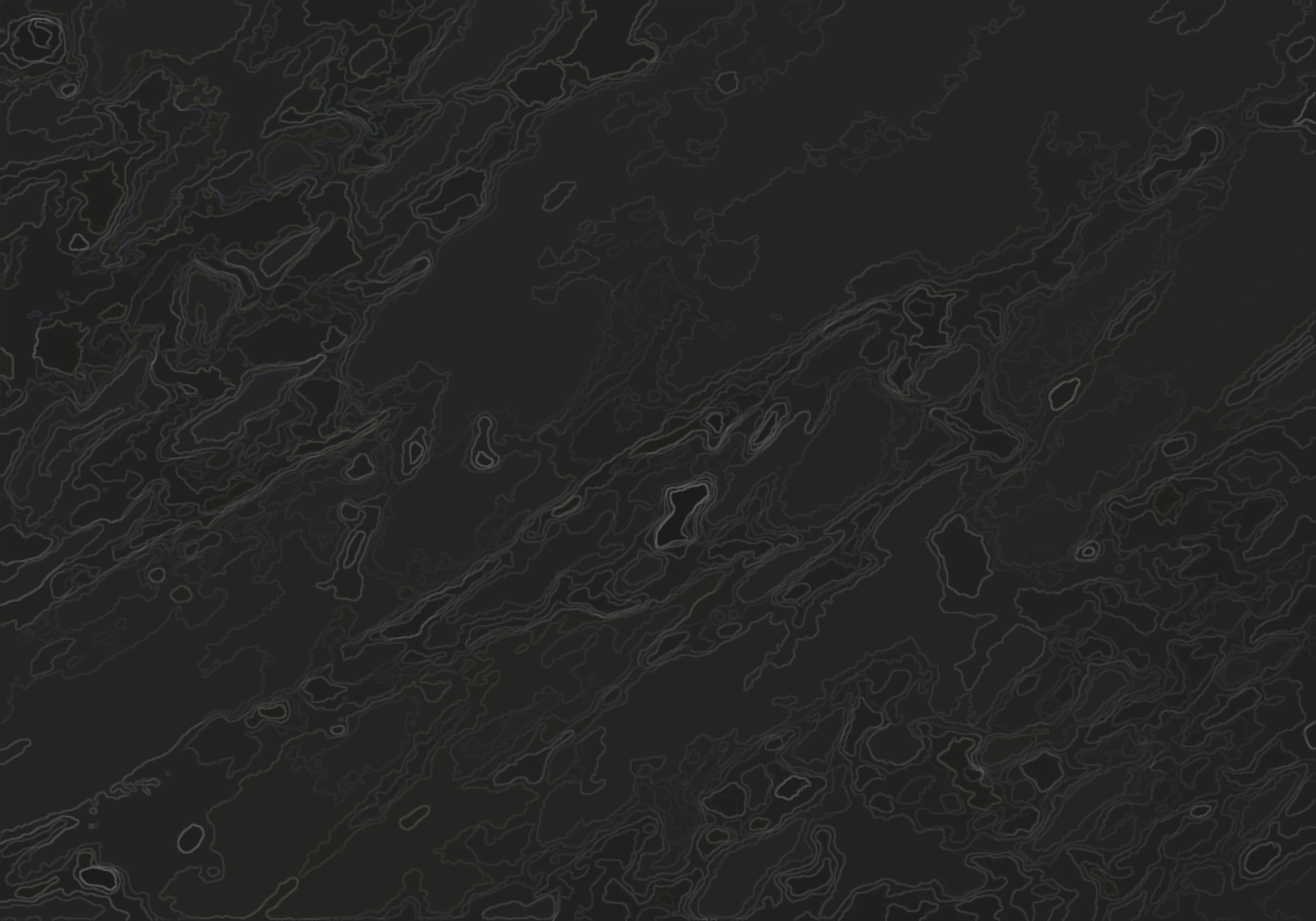 TEMPTED TO CONCEDE
A MATERIAL CONCESSION
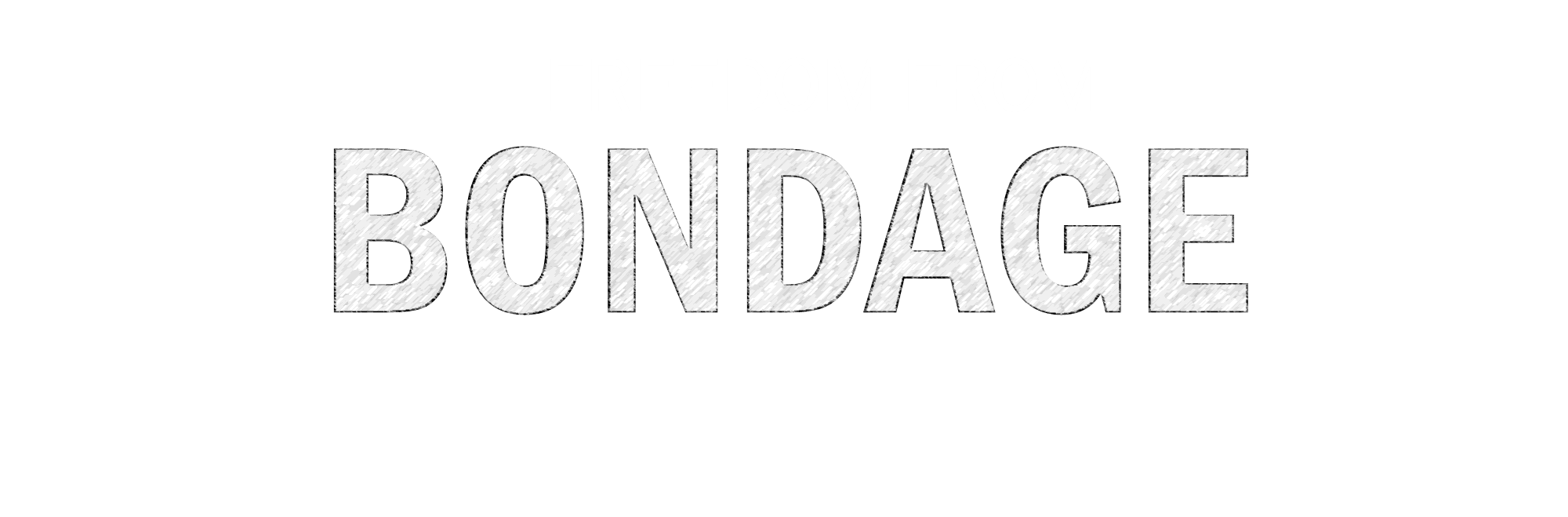 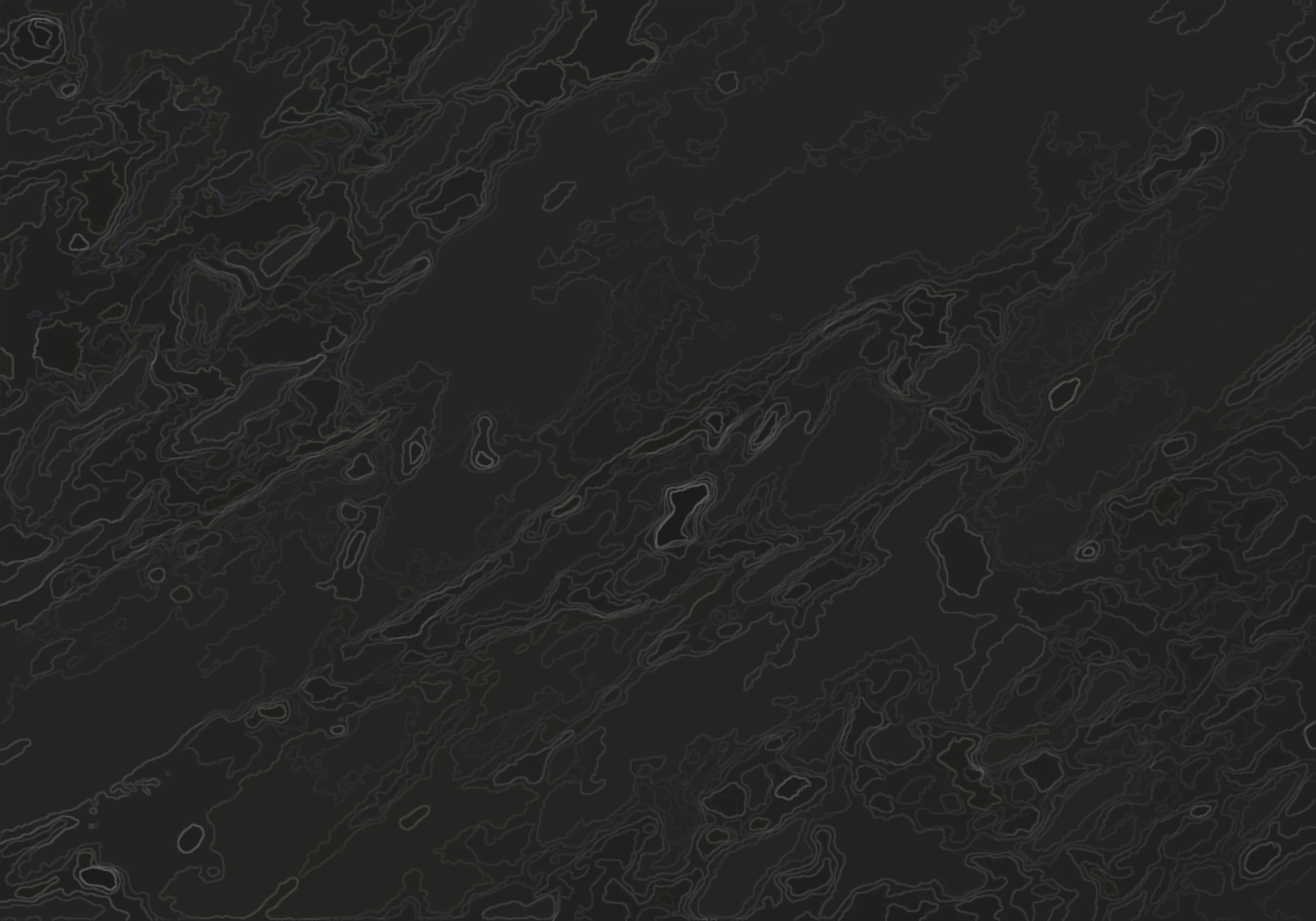 TEMPTED TO CONCEDE
A SPIRITUAL CONVICTION
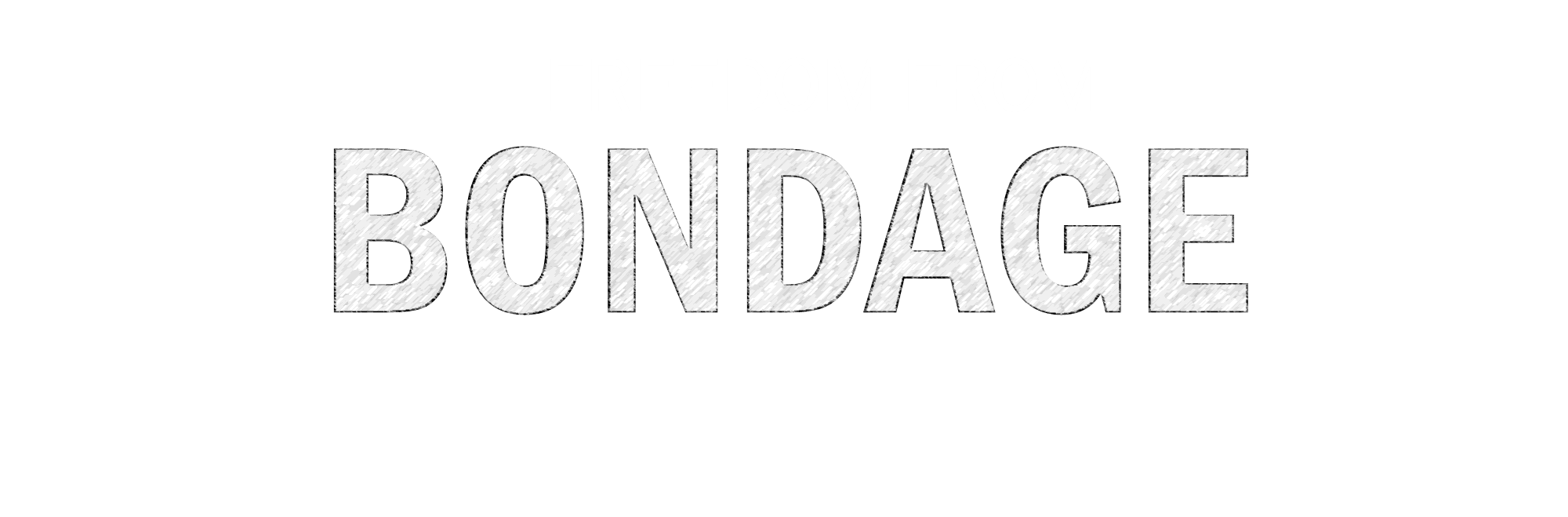 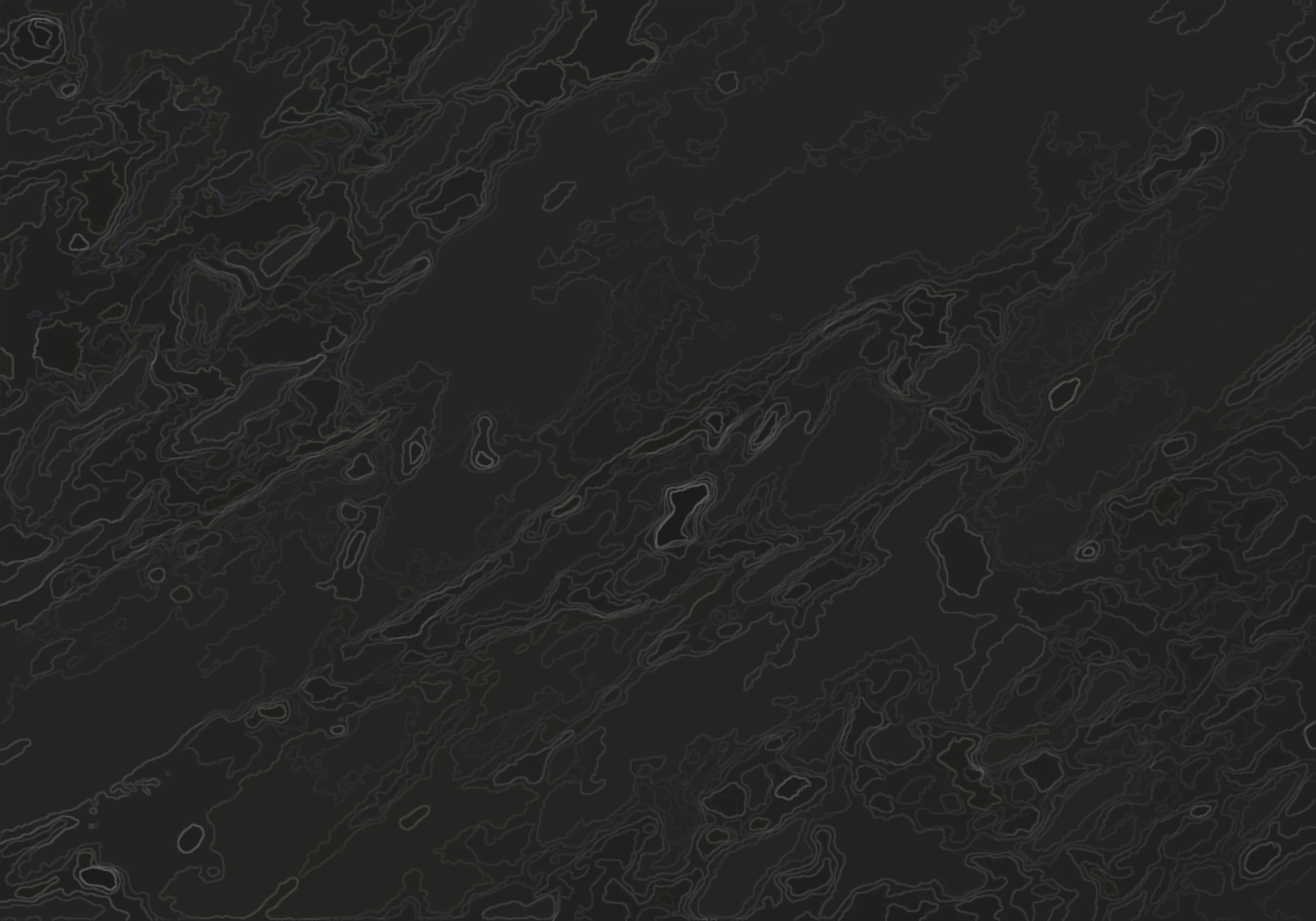 TEMPTED TO
CORRUPT
TEMPTED TO
CONFORM
TEMPTED TO
CONCEDE
TEMPTED TO
COMPROMISE
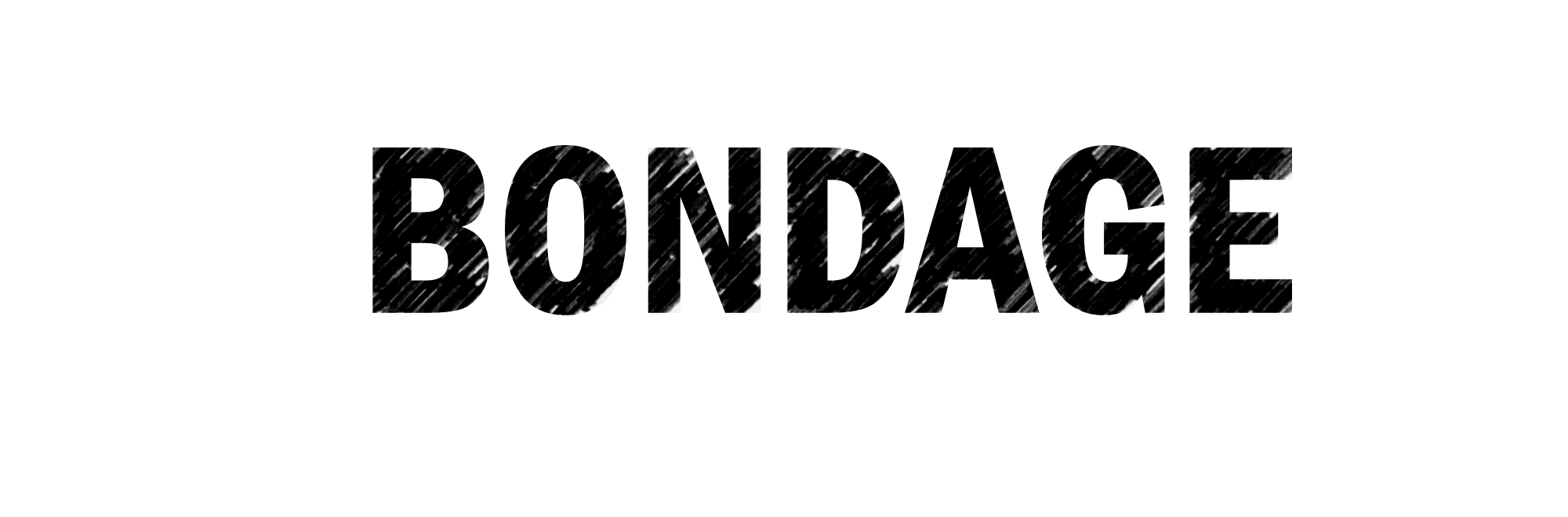 FREEDOM FROM